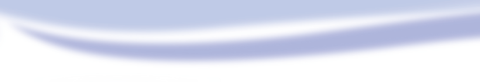 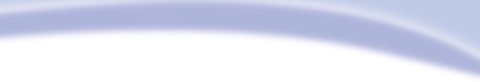 A day on the farm
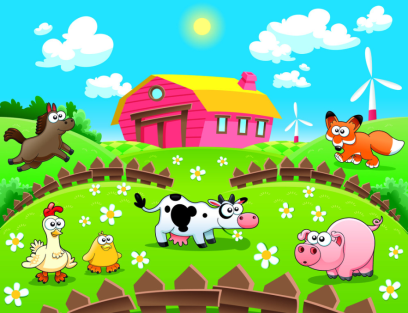 第三课时
WWW.PPT818.COM
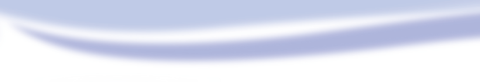 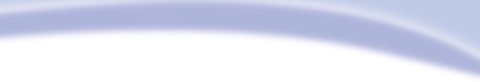 Clap and say
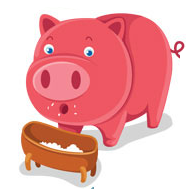 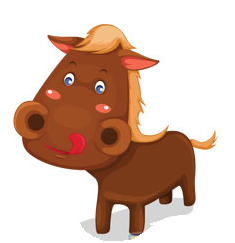 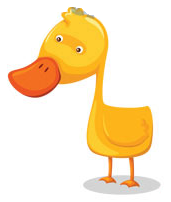 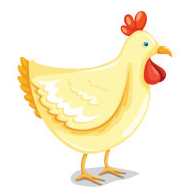 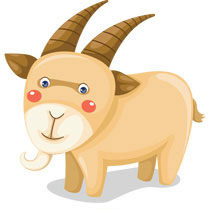 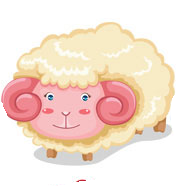 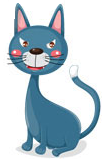 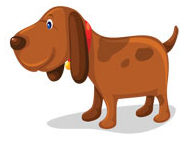 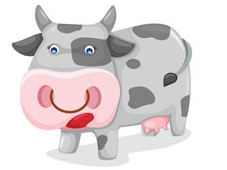 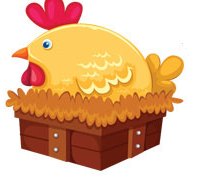 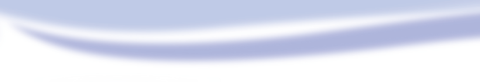 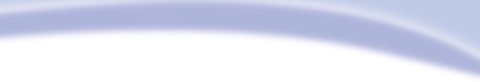 Look and say
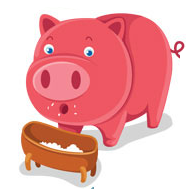 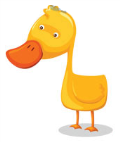 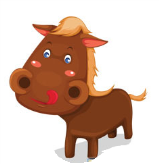 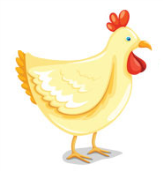 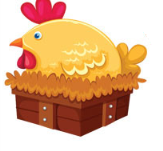 Animals 
on the farm
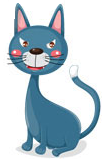 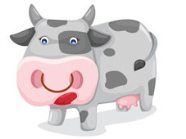 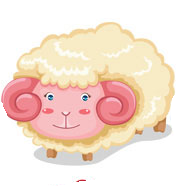 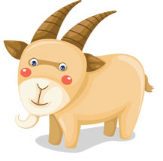 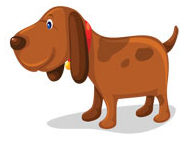 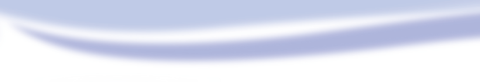 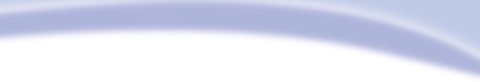 Choose and say
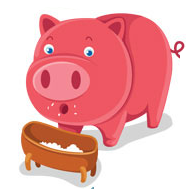 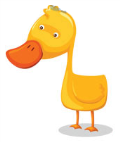 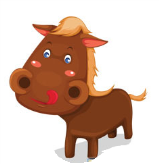 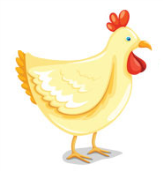 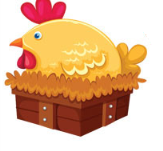 What do you like?
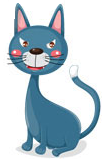 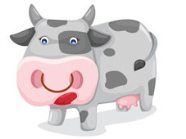 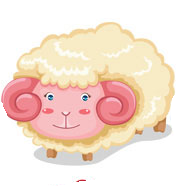 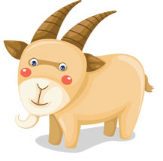 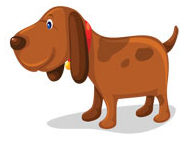 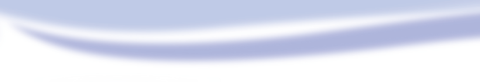 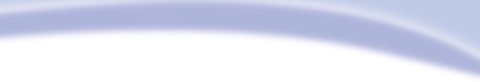 Choose and say
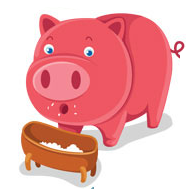 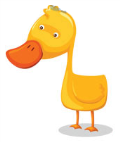 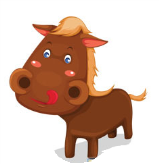 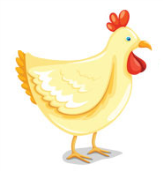 I like pigs. 
They are pink.
They are fat. 
They are cute.
They can eat fast.
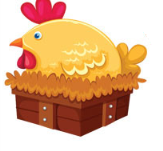 I like ... 
They are ...
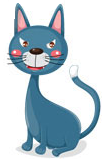 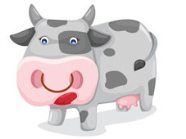 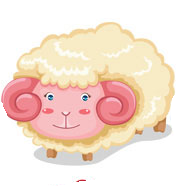 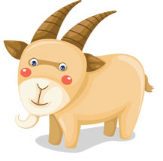 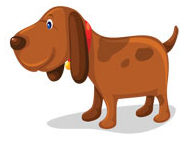 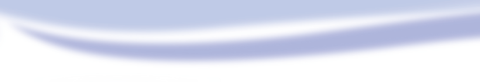 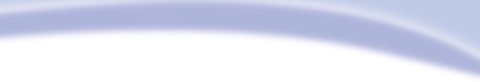 Look and say
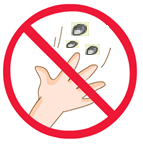 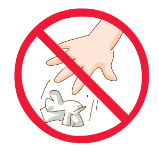 What does it mean?
Don’t throw stones.
Don’t litter.
Rules on the farm
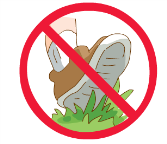 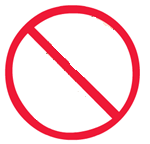 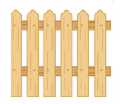 Don’t walk on the grass.
Don’t open the gate.
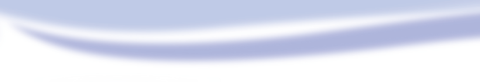 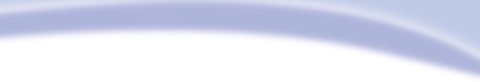 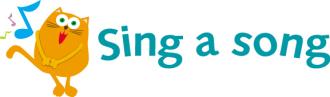 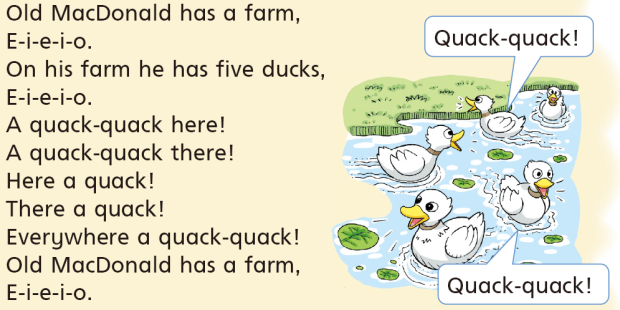 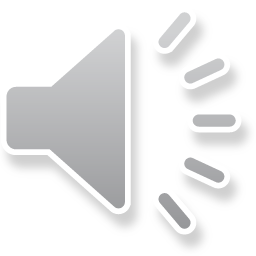 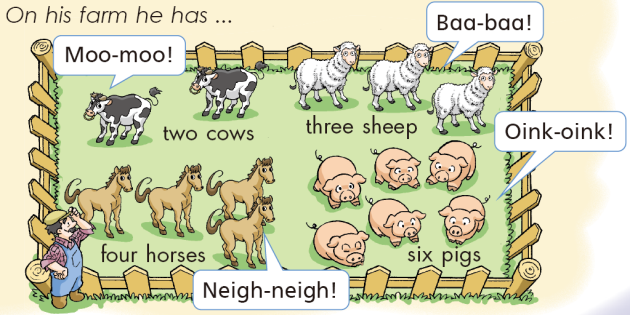 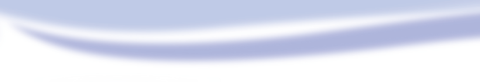 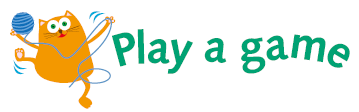 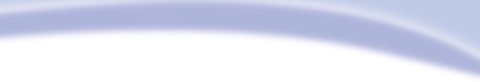 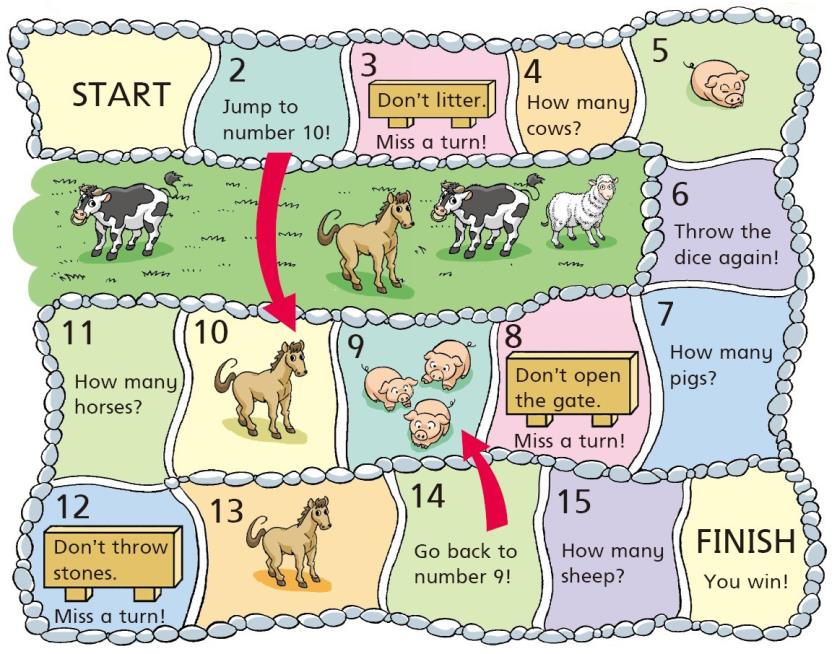 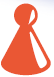 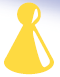 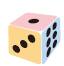 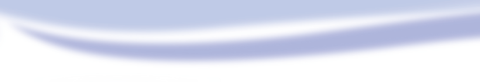 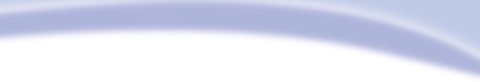 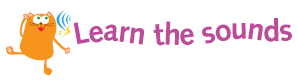 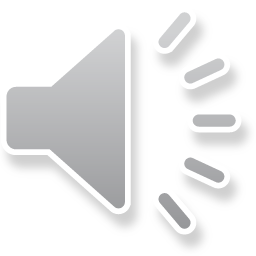 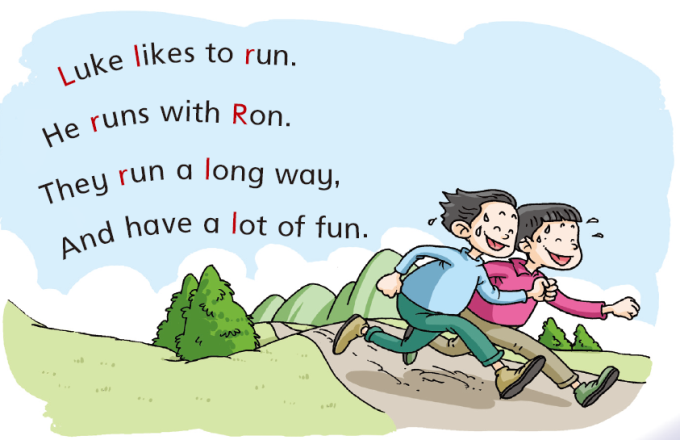 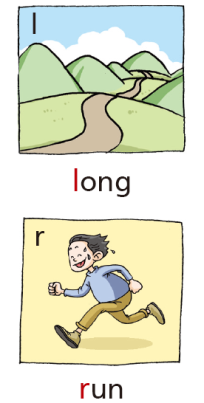 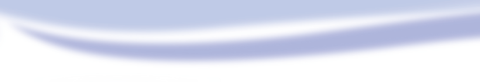 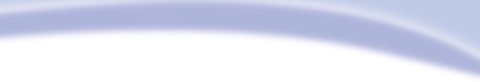 Think and choose
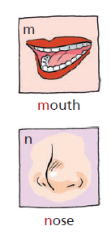 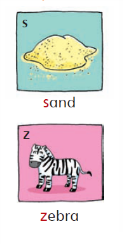 lot   rot        	 2.  sip   zip
 map nap      	4.  hot   not
 pub  bud      	6.  kit    gift
7. tip   dip		8.  fan   van
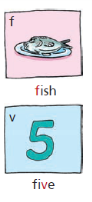 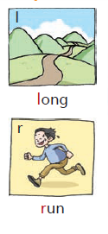 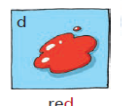 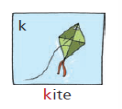 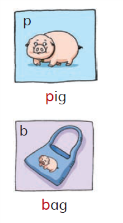 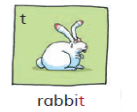 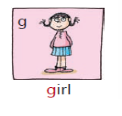 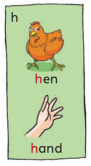 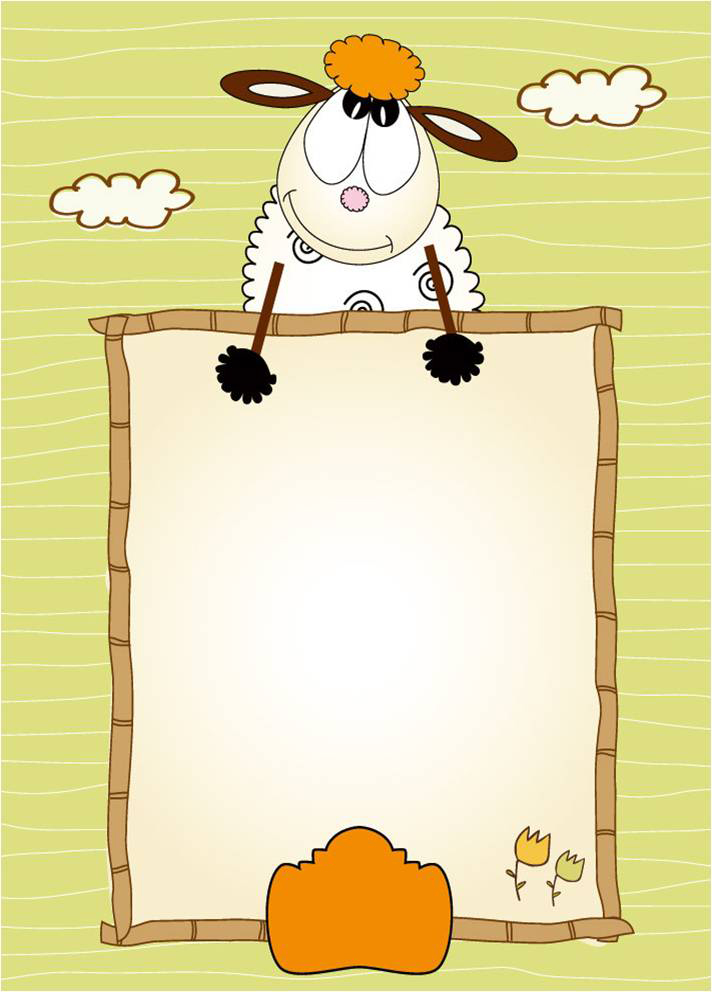 Homework
1  Read and act Listen and say.
2  Make some signs.
    Don’t …